Sustainability Challenge #CSscot23
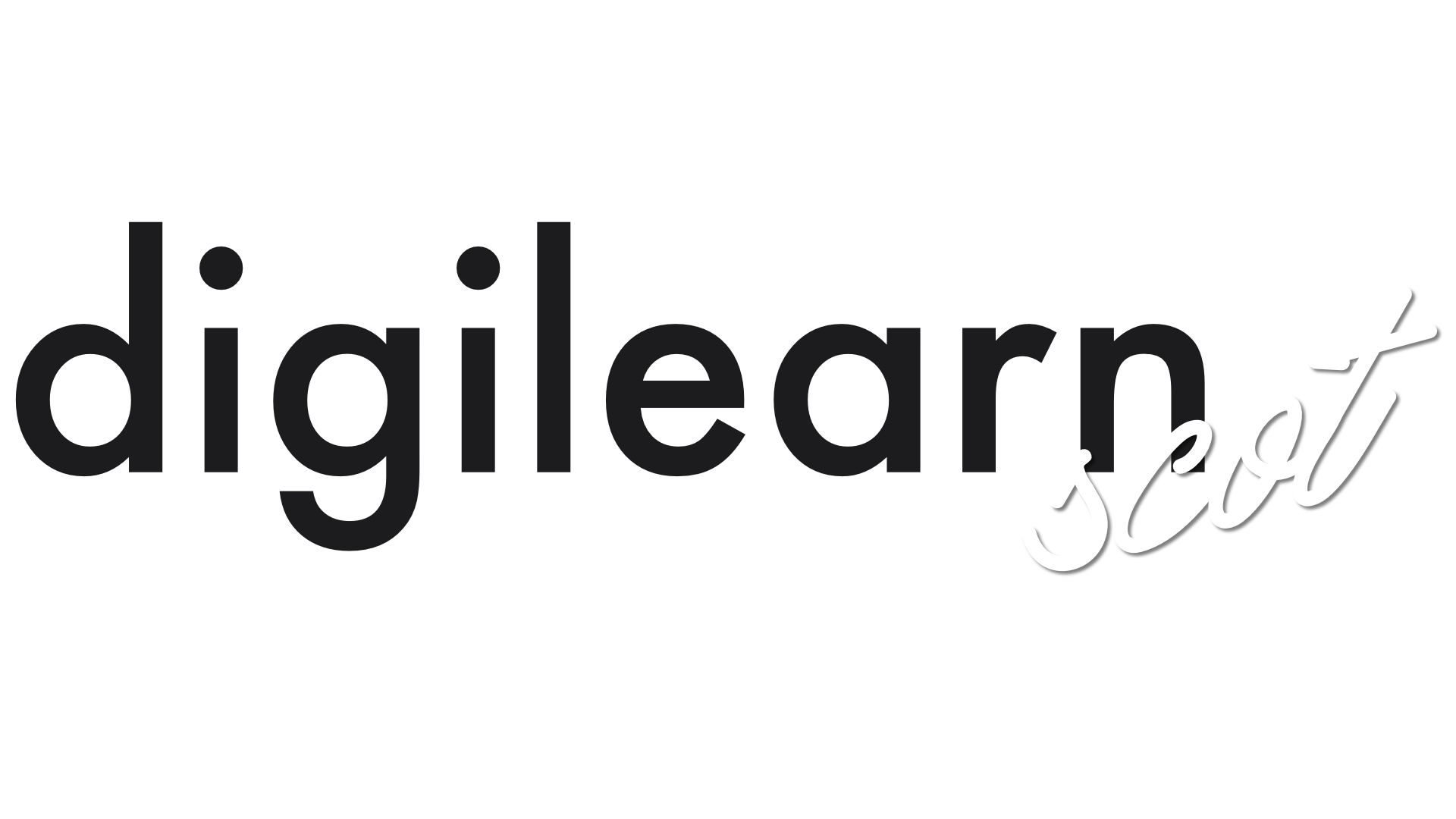 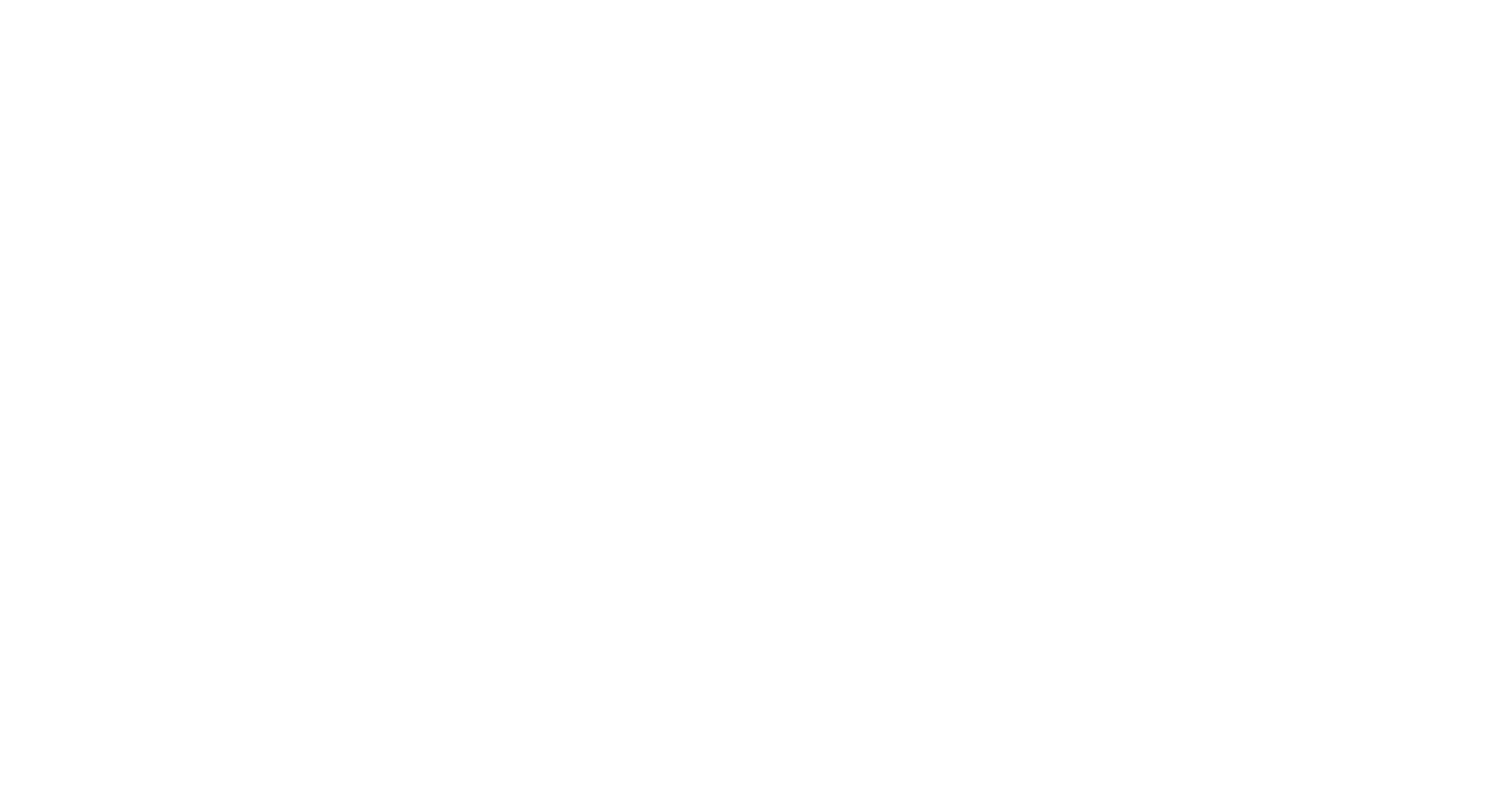 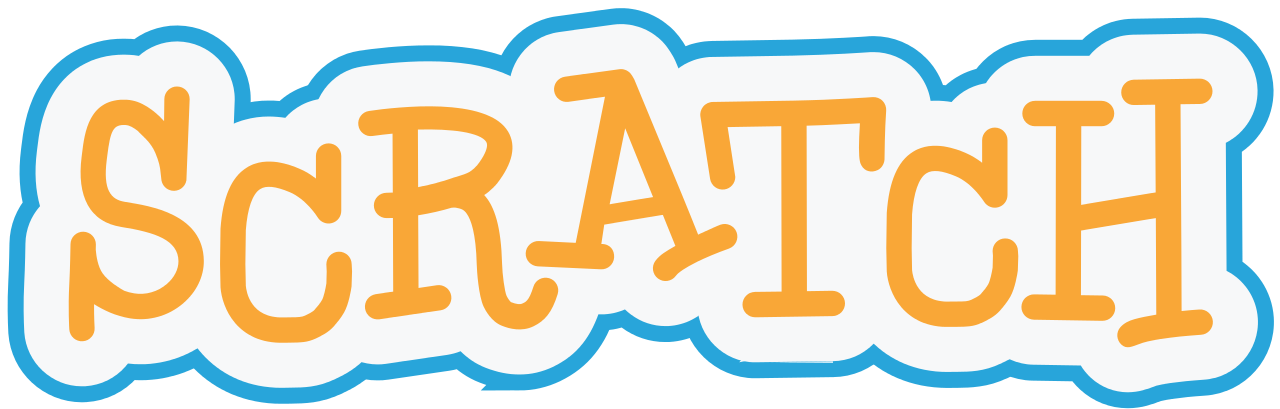 [Speaker Notes: Goals Archive - The Global Goals

Getting Started with Scratch - Scratch - Ideas (mit.edu)

Scratch support for educators - Scratch - Educators (mit.edu)

Setting up a Class Account in Scratch - Guide: Teacher Accounts (mit.edu)

Scratch Studio to share your final class projects (You will need to create the projects online and share them via an online account) - #DigiLearnScot #CSscot23 Sustainability - Scratch Studio (mit.edu)

If you can't use Scratch online then please share on social media channels using #CSscot23]
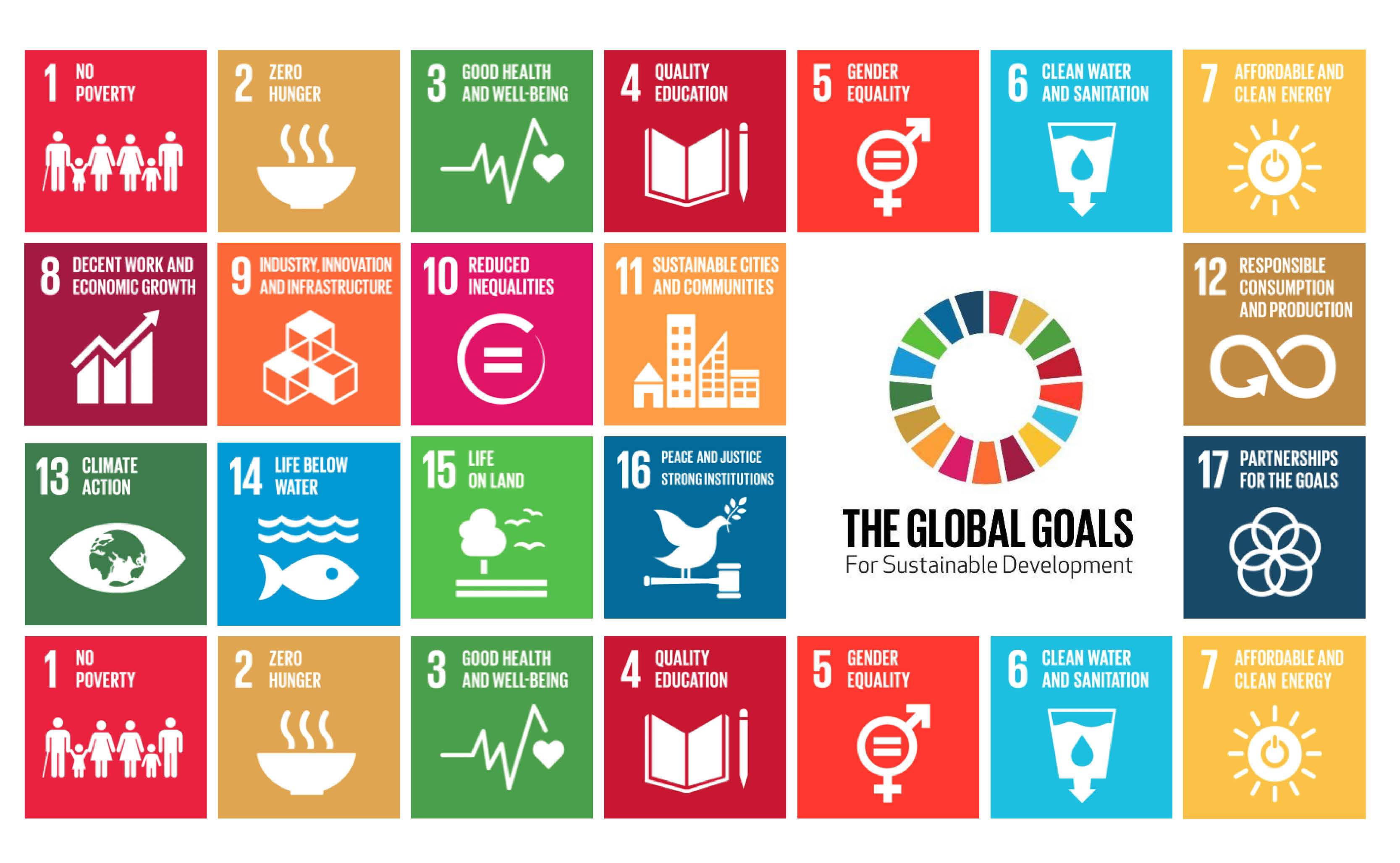 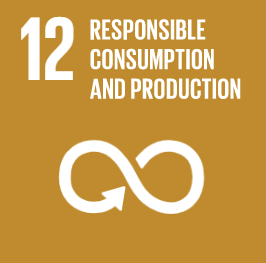 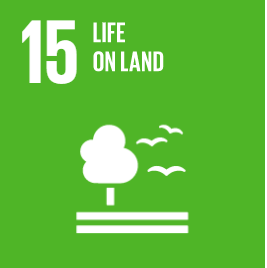 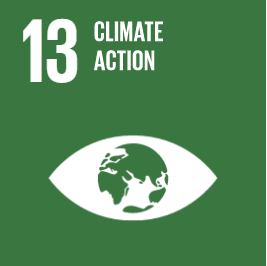 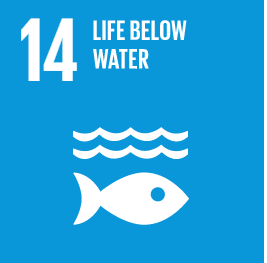 [Speaker Notes: Goals Archive - The Global Goals

Getting Started with Scratch - Scratch - Ideas (mit.edu)

Scratch support for educators - Scratch - Educators (mit.edu)

Setting up a Class Account in Scratch - Guide: Teacher Accounts (mit.edu)

Scratch Studio to share your final class projects (You will need to create the projects online and share them via an online account) - #DigiLearnScot #CSscot23 Sustainability - Scratch Studio (mit.edu)

If you can't use Scratch online then please share on social media channels using #CSscot23]
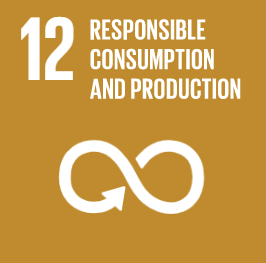 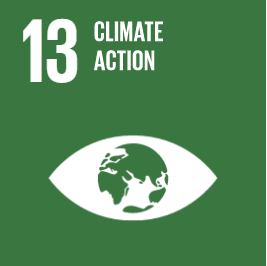 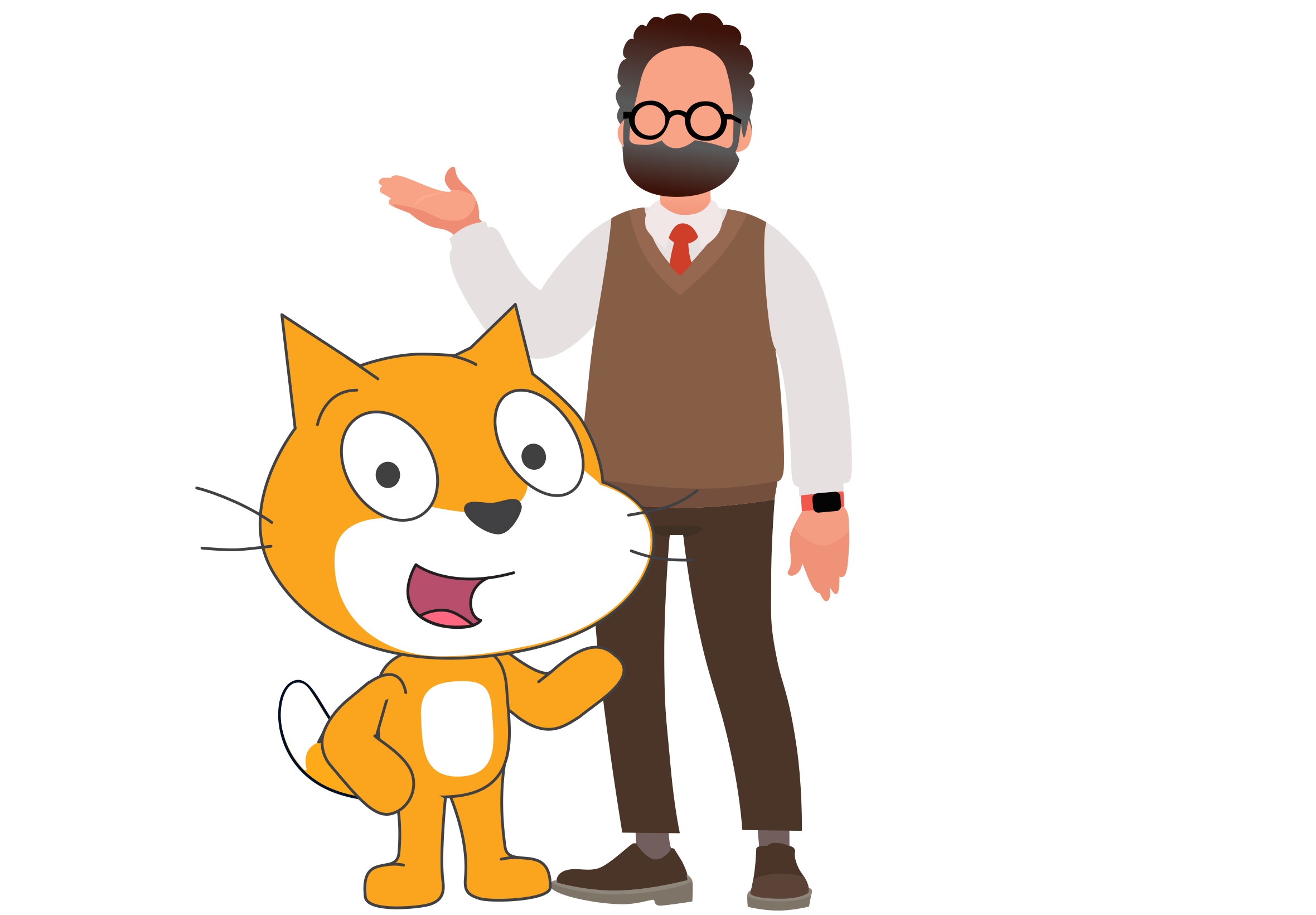 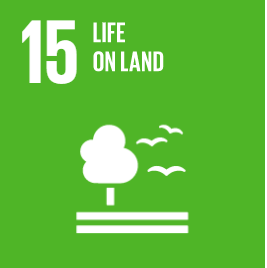 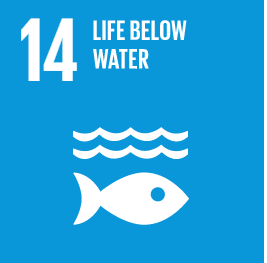 [Speaker Notes: Goals Archive - The Global Goals

Getting Started with Scratch - Scratch - Ideas (mit.edu)

Scratch support for educators - Scratch - Educators (mit.edu)

Setting up a Class Account in Scratch - Guide: Teacher Accounts (mit.edu)

Scratch Studio to share your final class projects (You will need to create the projects online and share them via an online account) - #DigiLearnScot #CSscot23 Sustainability - Scratch Studio (mit.edu)

If you can't use Scratch online then please share on social media channels using #CSscot23]
Create an animation in Scratch demonstrating the life cycle of a mobile phone. 

Where does it come from, where does it go - is it recycled? 
Reduce, Reuse, Recycle!
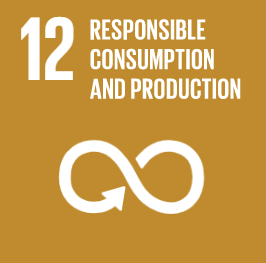 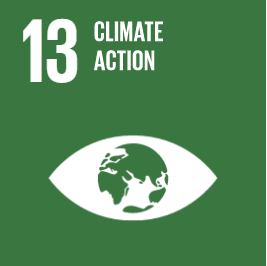 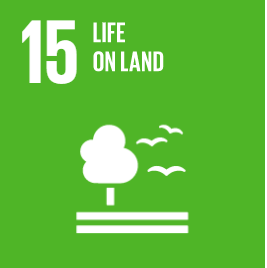 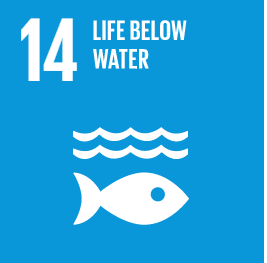 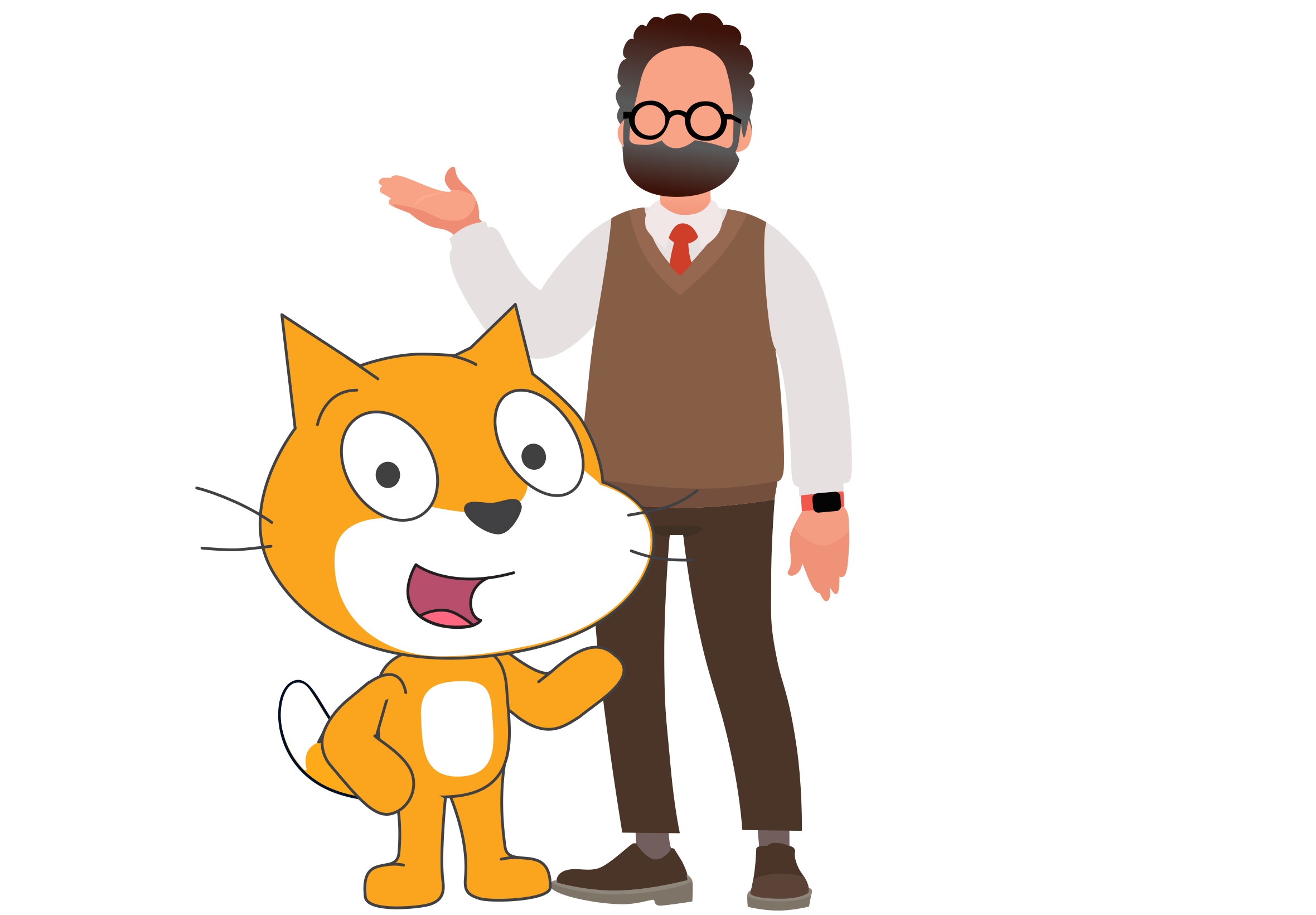 [Speaker Notes: Goals Archive - The Global Goals

Getting Started with Scratch - Scratch - Ideas (mit.edu)

Scratch support for educators - Scratch - Educators (mit.edu)

Setting up a Class Account in Scratch - Guide: Teacher Accounts (mit.edu)

Scratch Studio to share your final class projects (You will need to create the projects online and share them via an online account) - #DigiLearnScot #CSscot23 Sustainability - Scratch Studio (mit.edu)

If you can't use Scratch online then please share on social media channels using #CSscot23]
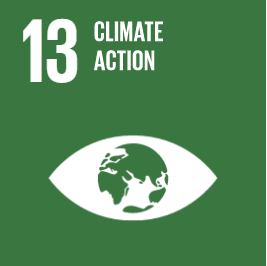 Using Scratch, create a campaign – Climate Action!

YOUNG PEOPLE'S VOICES DEMAND TO BE HEARD! 

Improve awareness about climate change in your local community.
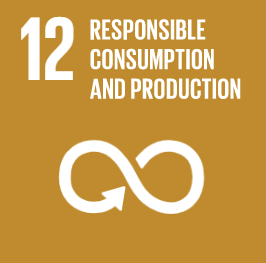 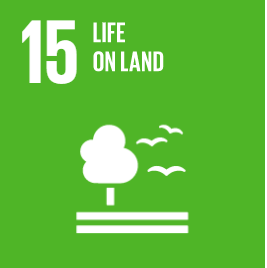 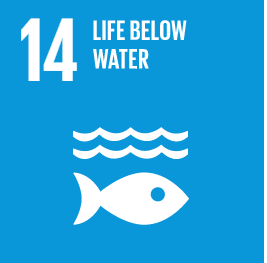 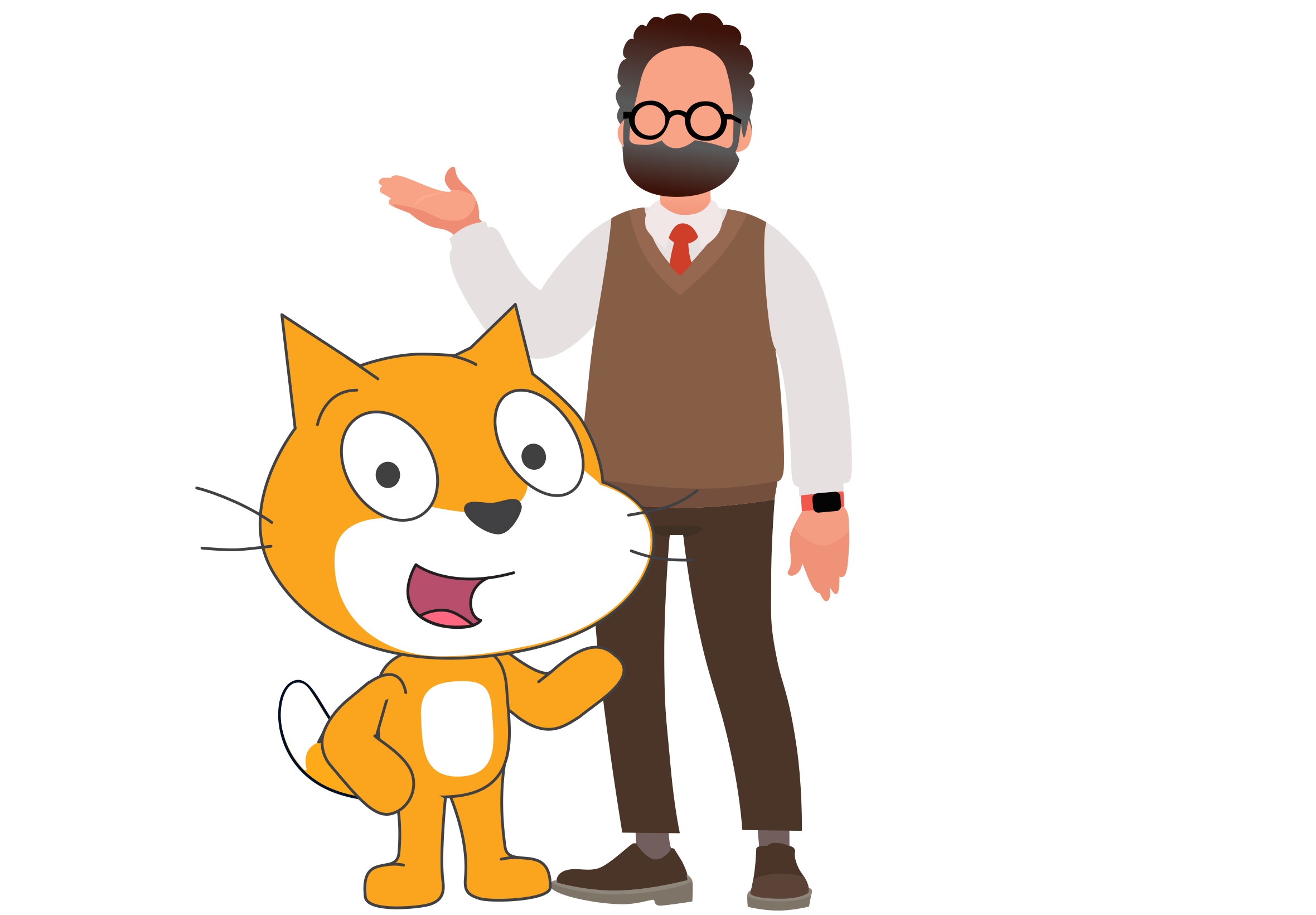 [Speaker Notes: Goals Archive - The Global Goals

Getting Started with Scratch - Scratch - Ideas (mit.edu)

Scratch support for educators - Scratch - Educators (mit.edu)

Setting up a Class Account in Scratch - Guide: Teacher Accounts (mit.edu)

Scratch Studio to share your final class projects (You will need to create the projects online and share them via an online account) - #DigiLearnScot #CSscot23 Sustainability - Scratch Studio (mit.edu)

If you can't use Scratch online then please share on social media channels using #CSscot23]
Using Scratch create a game to raise awareness and Save our Sealife! 

You might want to use the theme of plastic pollution, different types micro plastics and the impact on marine life.
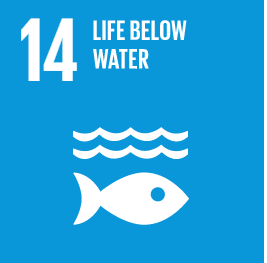 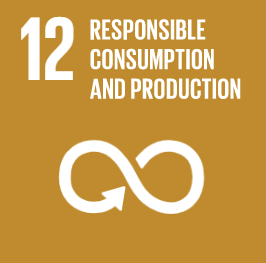 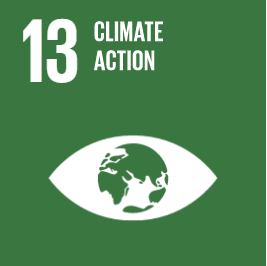 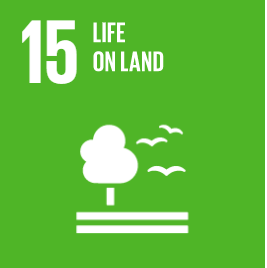 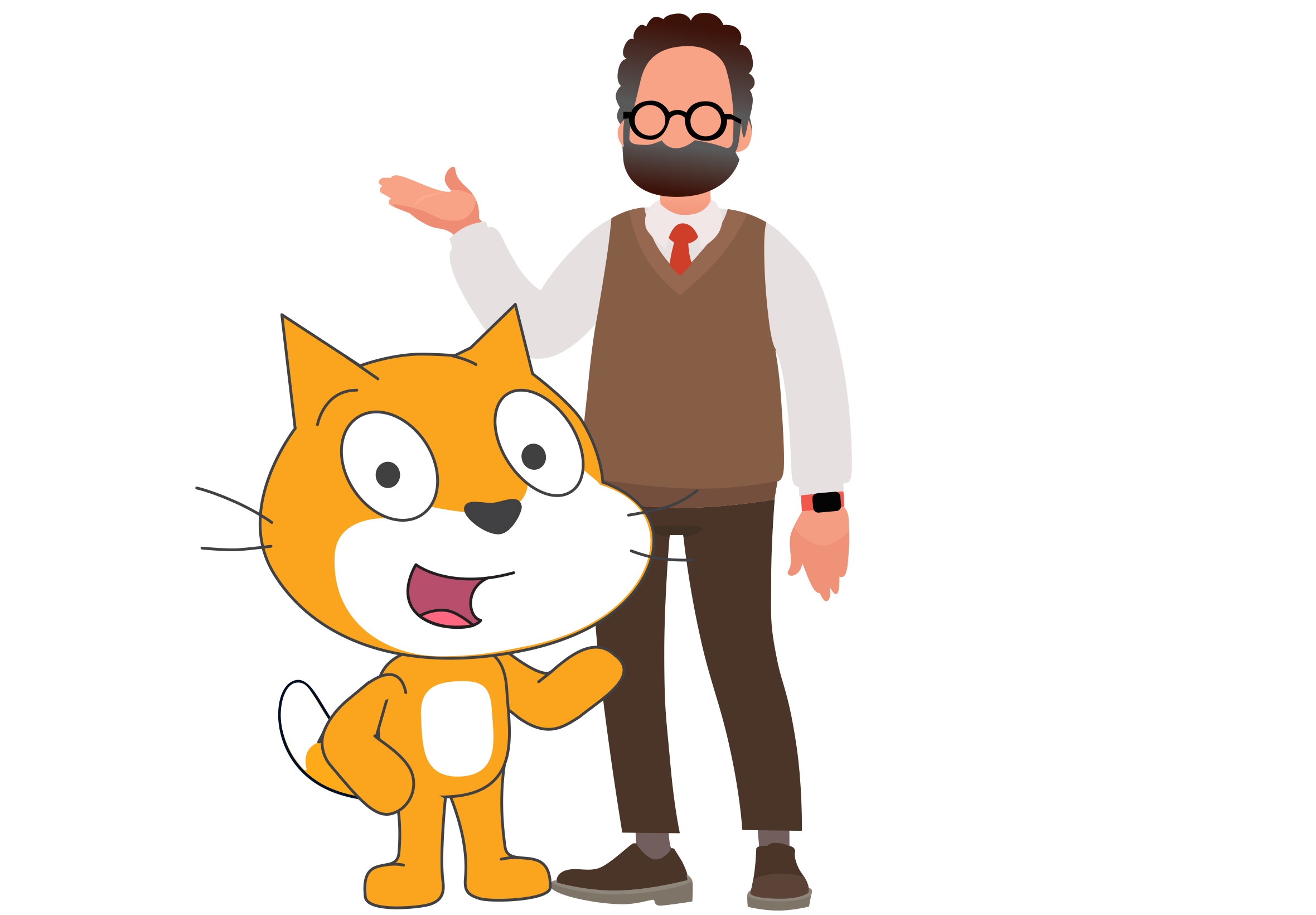 [Speaker Notes: Goals Archive - The Global Goals

Getting Started with Scratch - Scratch - Ideas (mit.edu)

Scratch support for educators - Scratch - Educators (mit.edu)

Setting up a Class Account in Scratch - Guide: Teacher Accounts (mit.edu)

Scratch Studio to share your final class projects (You will need to create the projects online and share them via an online account) - #DigiLearnScot #CSscot23 Sustainability - Scratch Studio (mit.edu)

If you can't use Scratch online then please share on social media channels using #CSscot23]
Create a story about how we can save our woodlands. 

You might want to focus on the local natural habitats of animals and the threat to our woodlands from invasive species
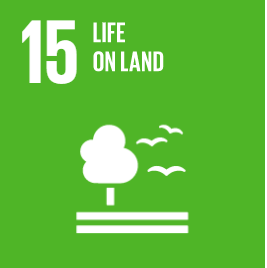 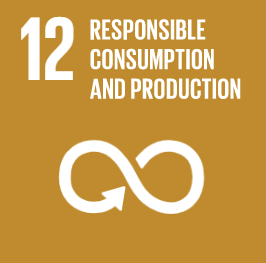 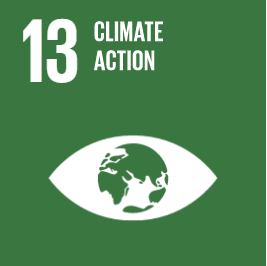 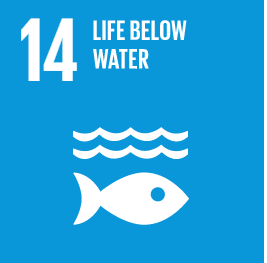 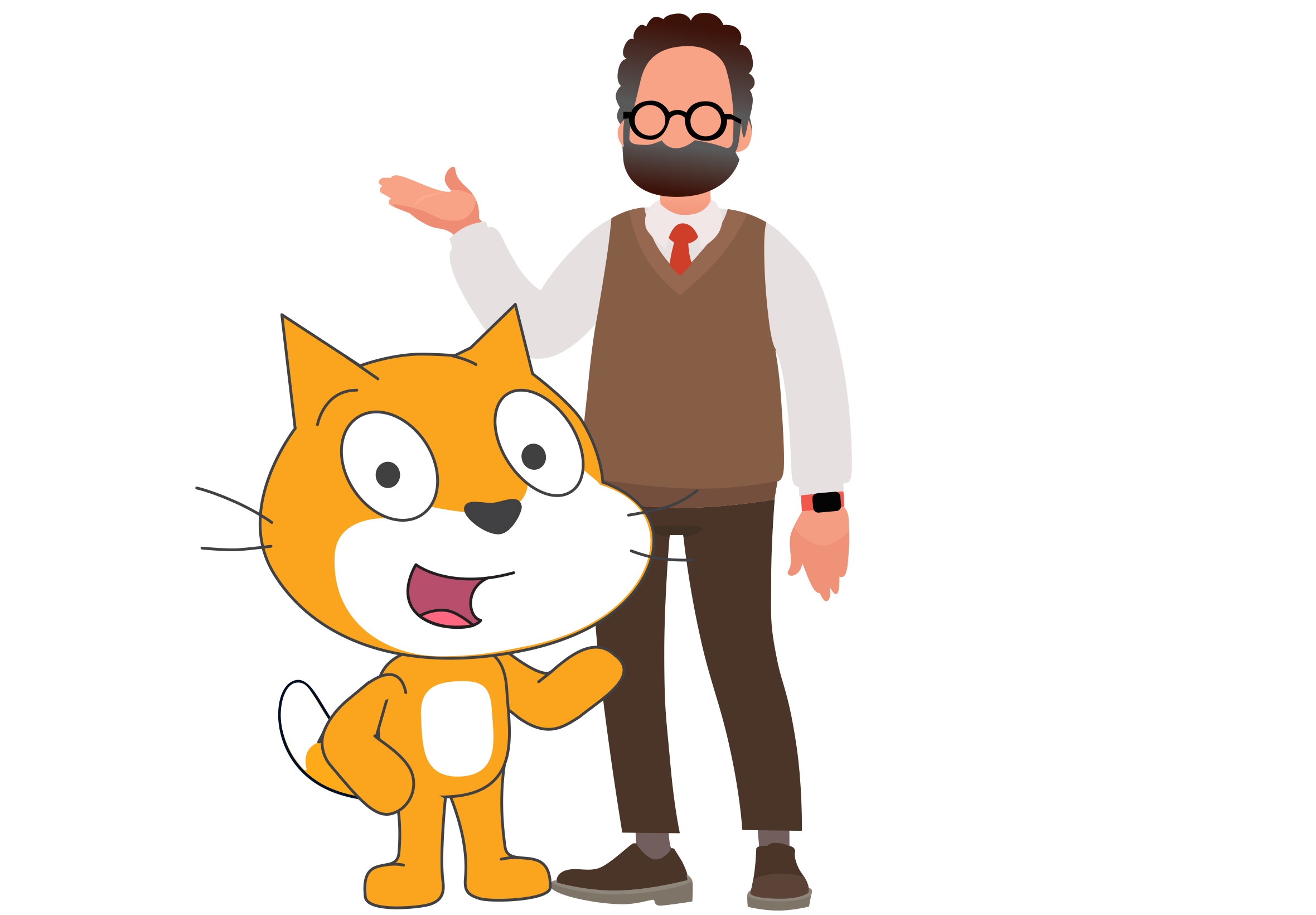 [Speaker Notes: Goals Archive - The Global Goals

Getting Started with Scratch - Scratch - Ideas (mit.edu)

Scratch support for educators - Scratch - Educators (mit.edu)

Setting up a Class Account in Scratch - Guide: Teacher Accounts (mit.edu)

Scratch Studio to share your final class projects (You will need to create the projects online and share them via an online account) - #DigiLearnScot #CSscot23 Sustainability - Scratch Studio (mit.edu)

If you can't use Scratch online then please share on social media channels using #CSscot23]
WHAT MATTERS 
TO YOU?
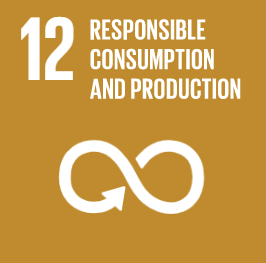 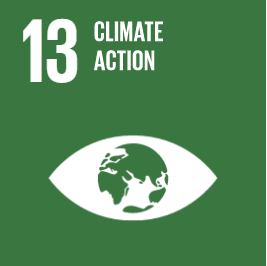 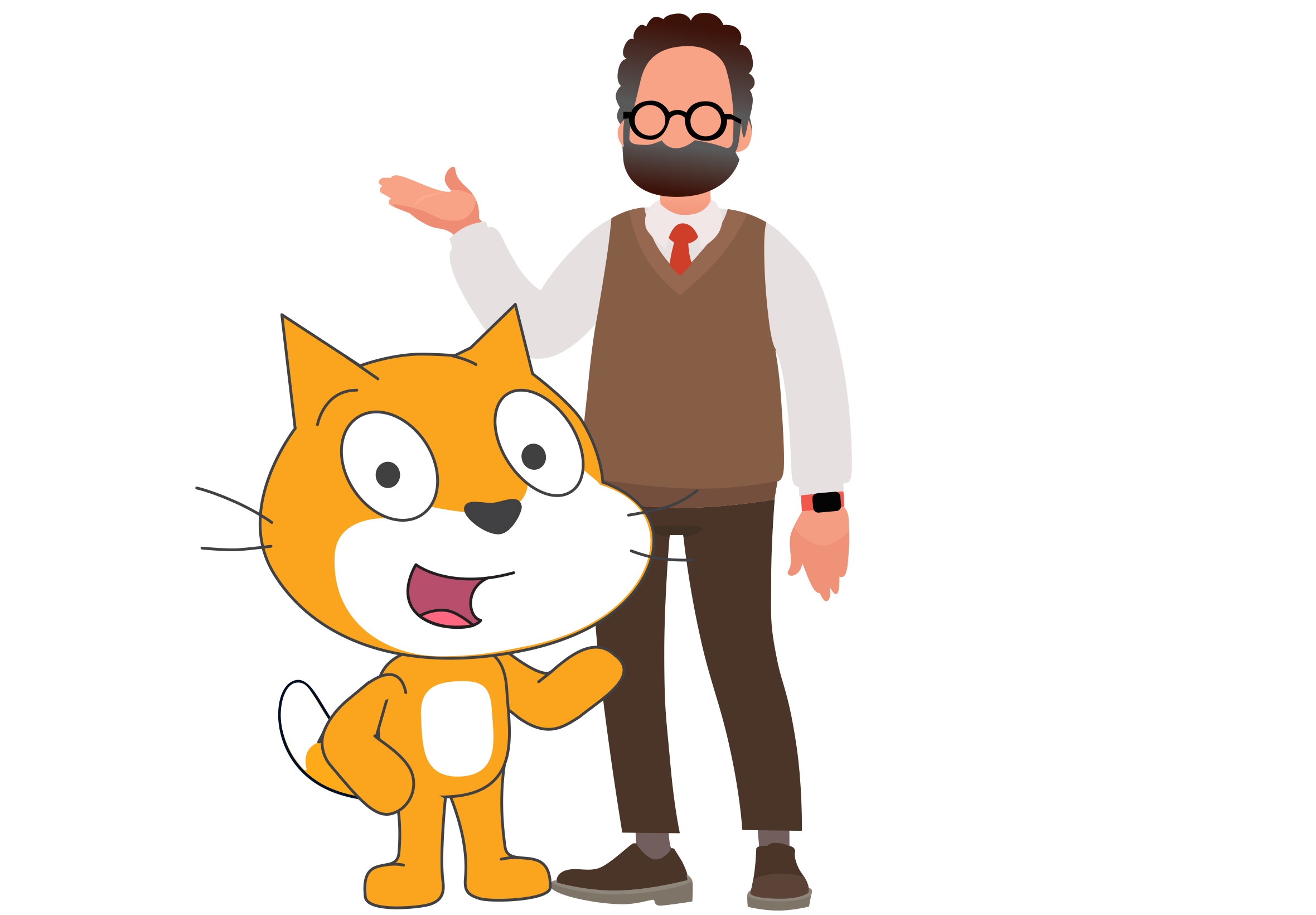 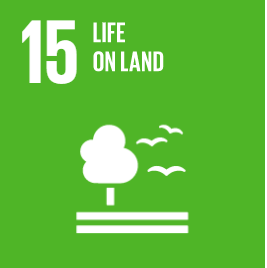 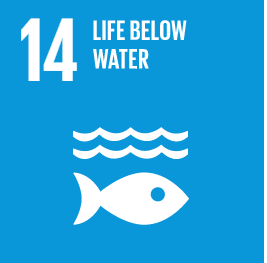 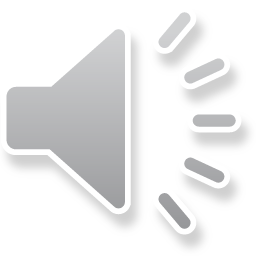 [Speaker Notes: Goals Archive - The Global Goals

Getting Started with Scratch - Scratch - Ideas (mit.edu)

Scratch support for educators - Scratch - Educators (mit.edu)

Setting up a Class Account in Scratch - Guide: Teacher Accounts (mit.edu)

Scratch Studio to share your final class projects (You will need to create the projects online and share them via an online account) - #DigiLearnScot #CSscot23 Sustainability - Scratch Studio (mit.edu)

If you can't use Scratch online then please share on social media channels using #CSscot23]
SHARE YOUR PROJECTS!
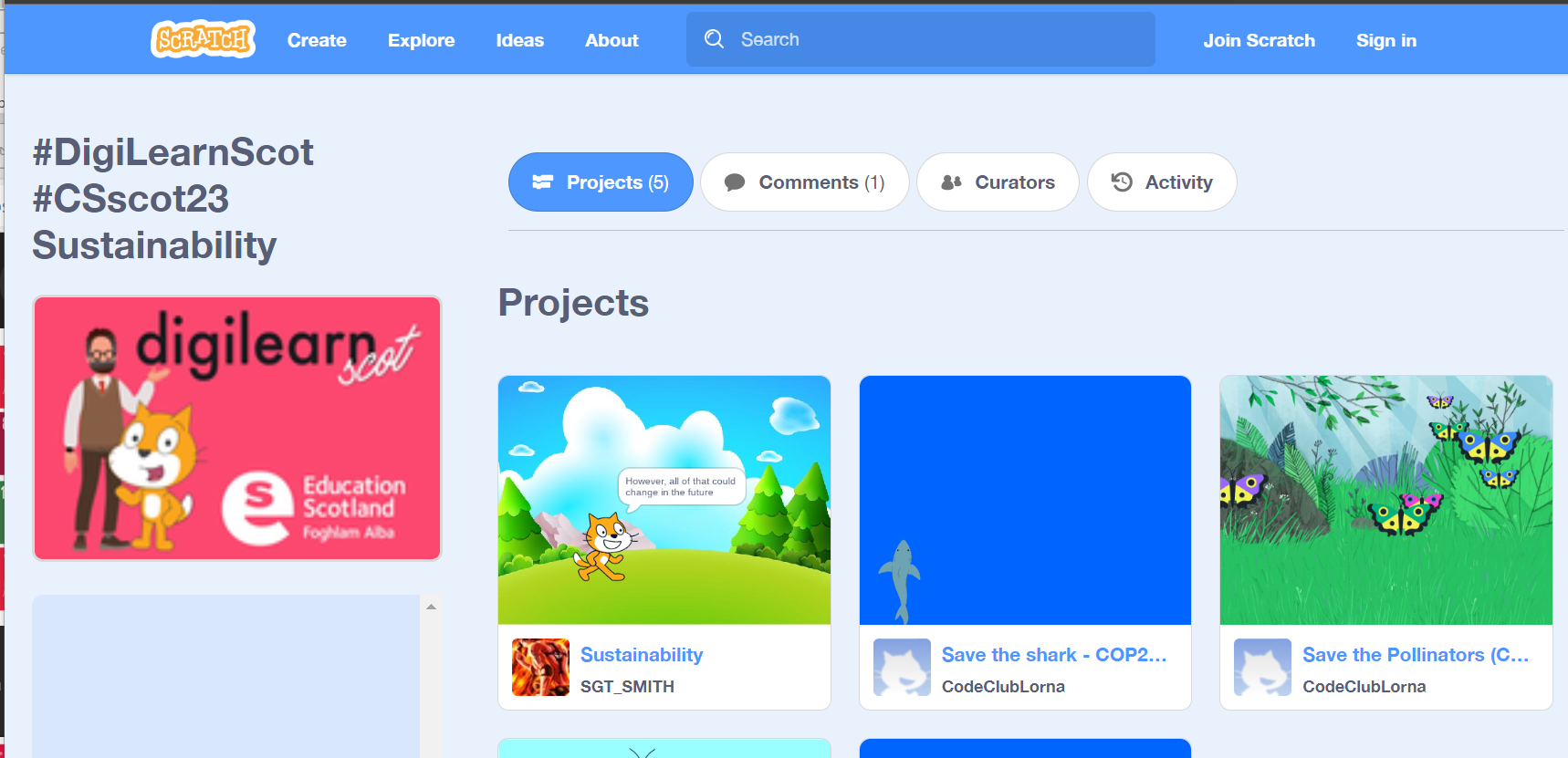 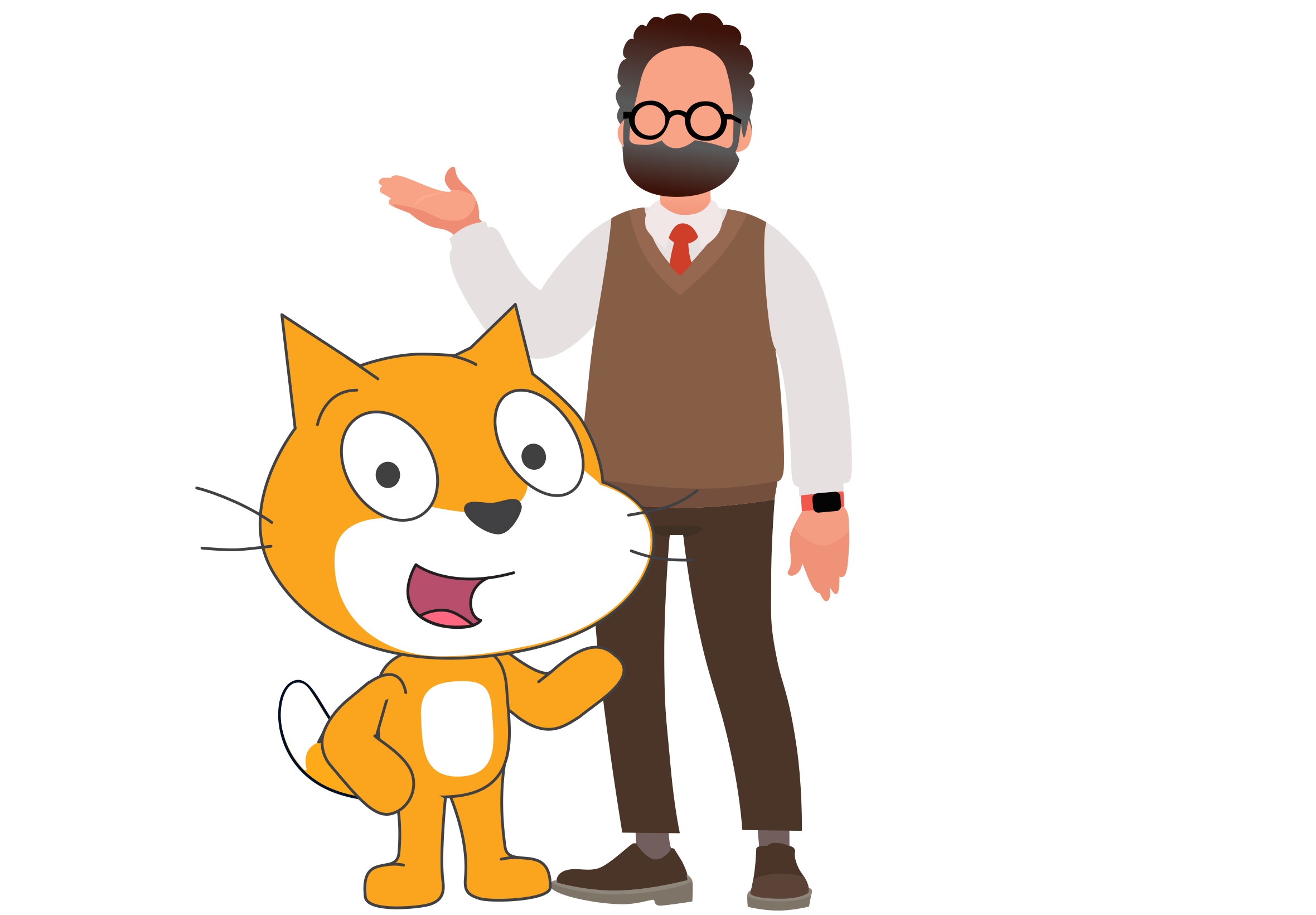 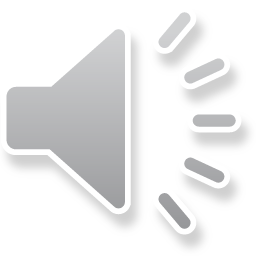 [Speaker Notes: Goals Archive - The Global Goals

Getting Started with Scratch - Scratch - Ideas (mit.edu)

Scratch support for educators - Scratch - Educators (mit.edu)

Setting up a Class Account in Scratch - Guide: Teacher Accounts (mit.edu)

Scratch Studio to share your final class projects (You will need to create the projects online and share them via an online account) - #DigiLearnScot #CSscot23 Sustainability - Scratch Studio (mit.edu)

If you can't use Scratch online then please share on social media channels using #CSscot23]
SHARE YOUR PROJECTS!
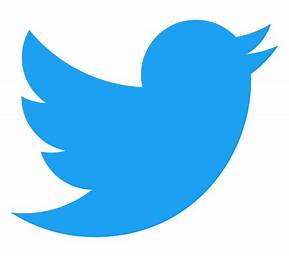 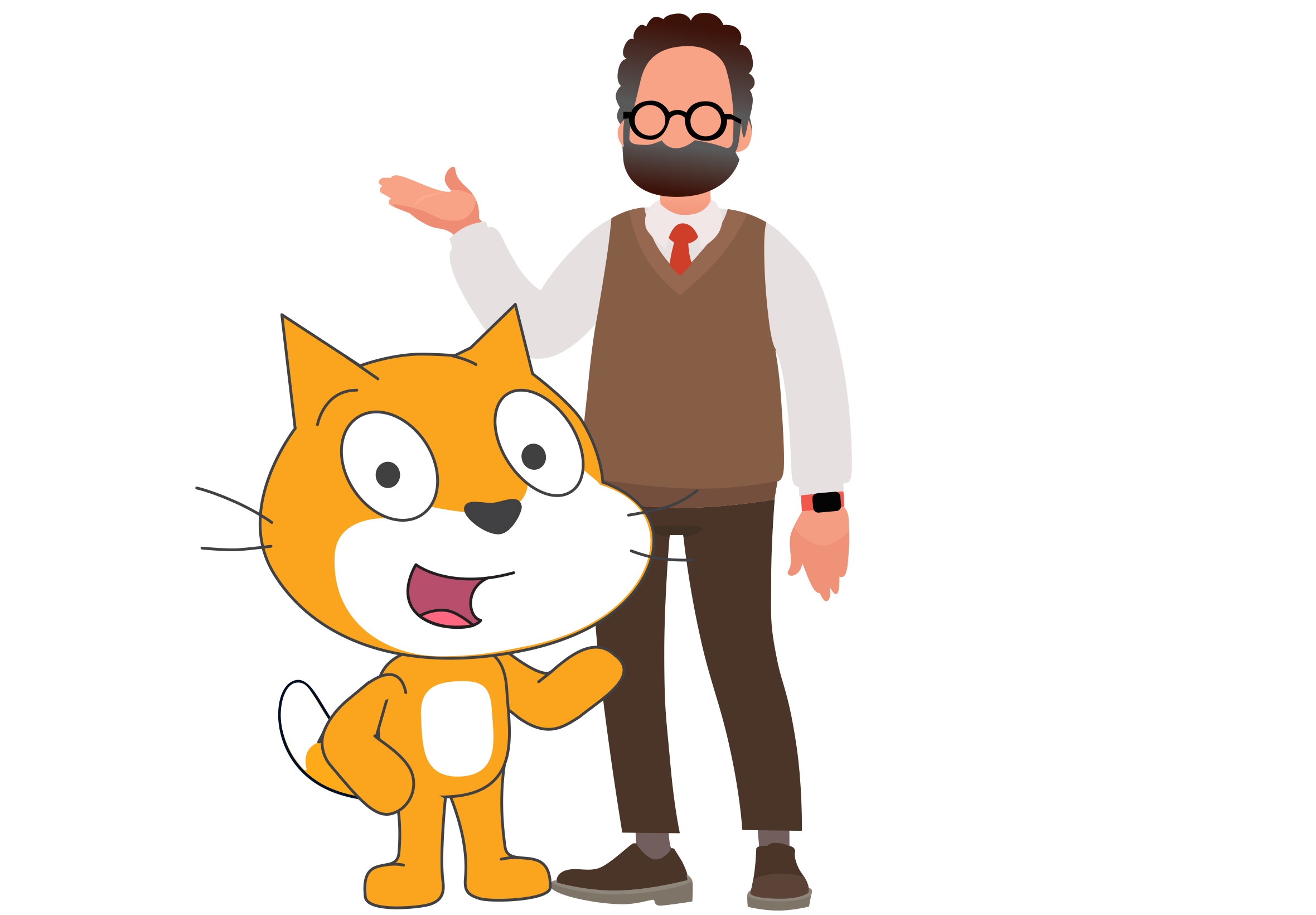 #CSscot23
[Speaker Notes: Goals Archive - The Global Goals

Getting Started with Scratch - Scratch - Ideas (mit.edu)

Scratch support for educators - Scratch - Educators (mit.edu)

Setting up a Class Account in Scratch - Guide: Teacher Accounts (mit.edu)

Scratch Studio to share your final class projects (You will need to create the projects online and share them via an online account) - #DigiLearnScot #CSscot23 Sustainability - Scratch Studio (mit.edu)

If you can't use Scratch online then please share on social media channels using #CSscot23]
Sustainability Challenge #CSscot23
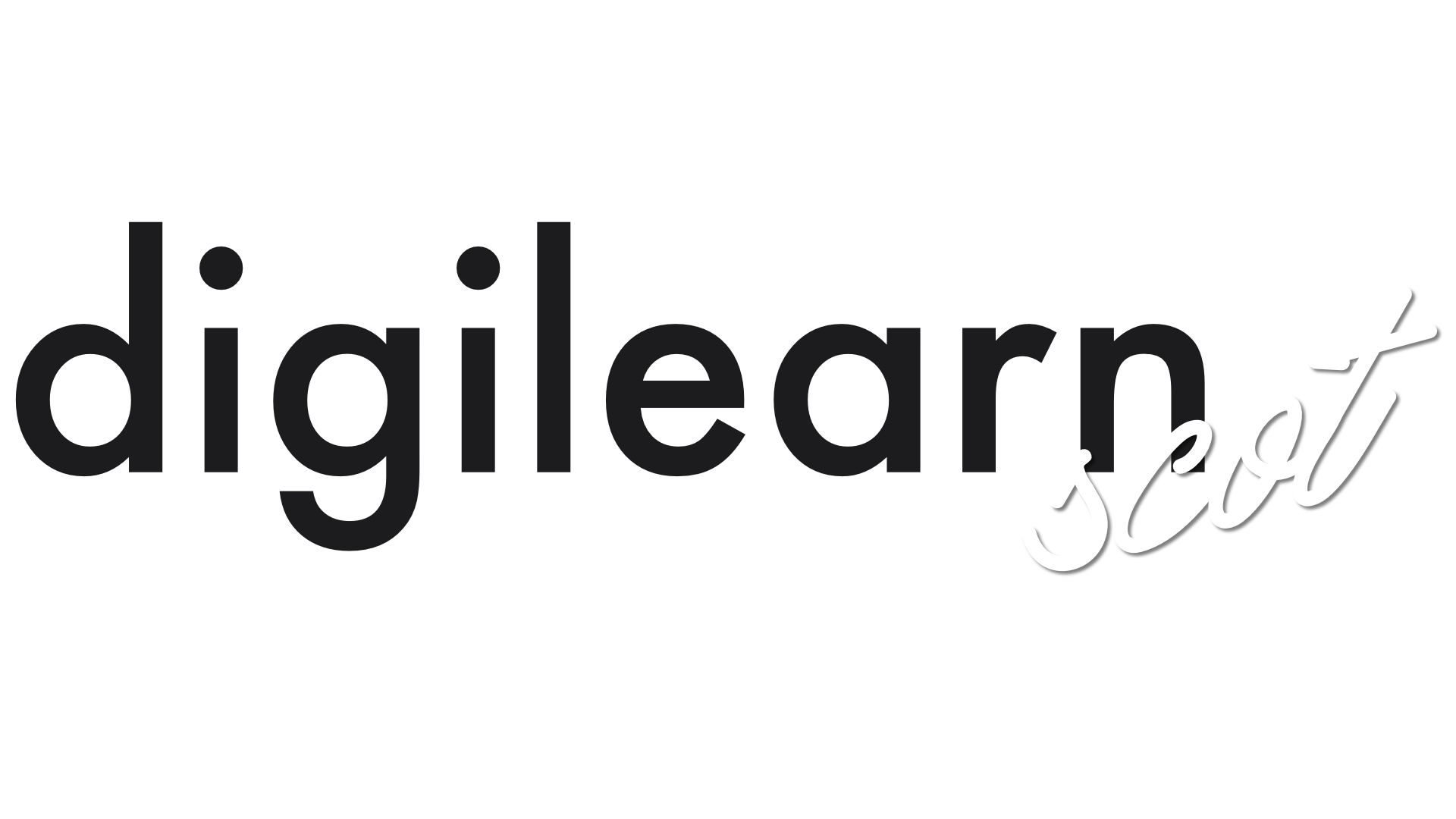 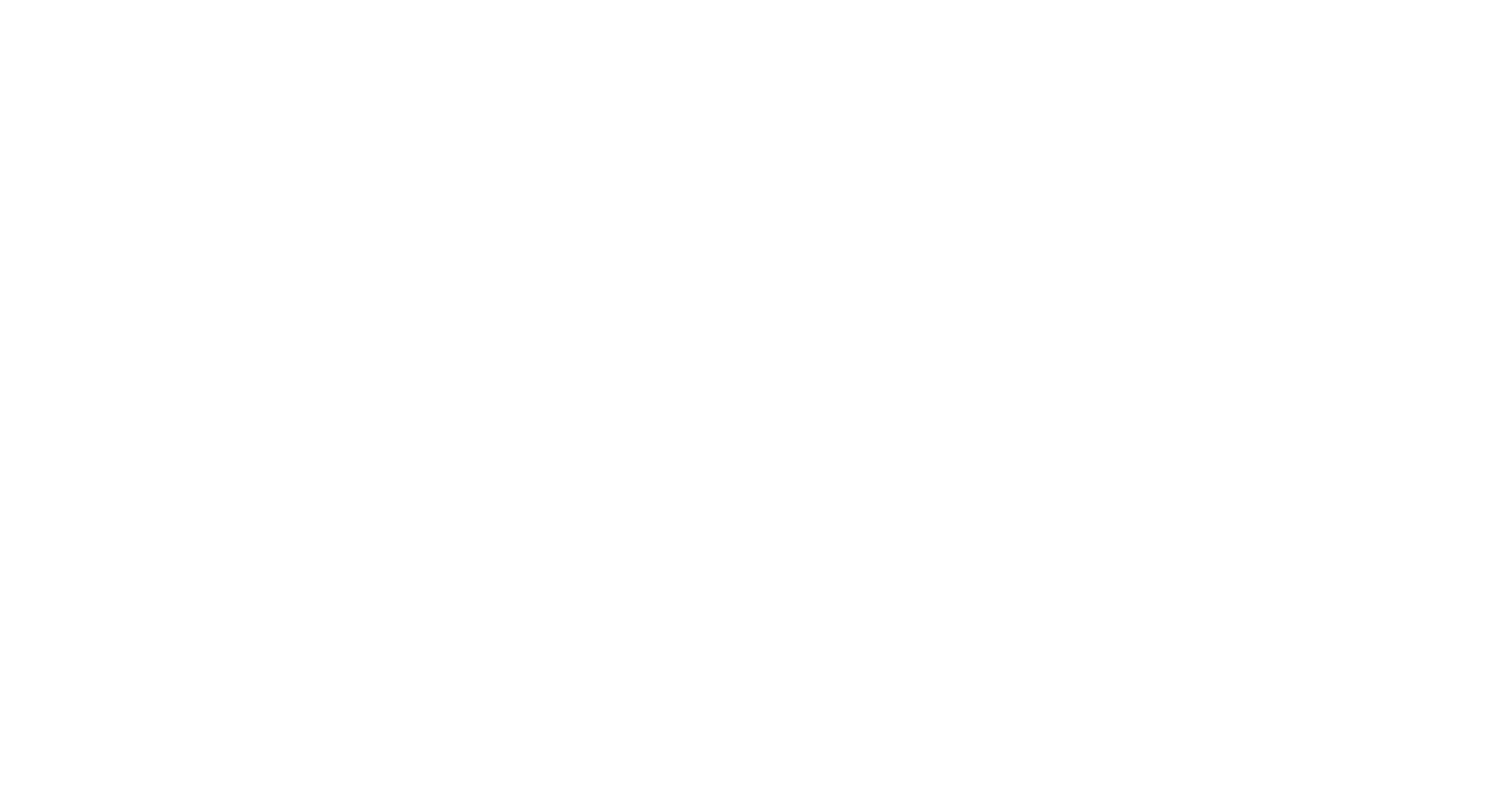 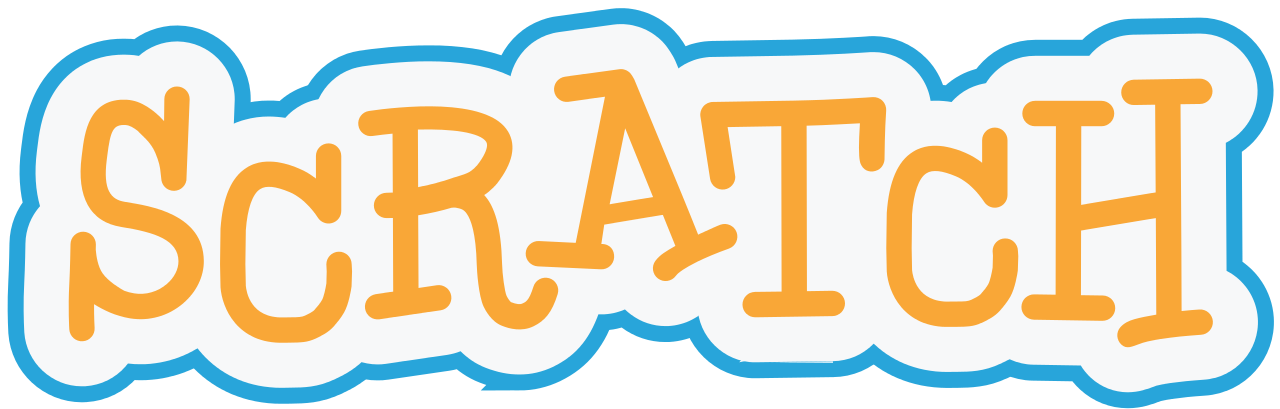 [Speaker Notes: Goals Archive - The Global Goals

Getting Started with Scratch - Scratch - Ideas (mit.edu)

Scratch support for educators - Scratch - Educators (mit.edu)

Setting up a Class Account in Scratch - Guide: Teacher Accounts (mit.edu)

Scratch Studio to share your final class projects (You will need to create the projects online and share them via an online account) - #DigiLearnScot #CSscot23 Sustainability - Scratch Studio (mit.edu)

If you can't use Scratch online then please share on social media channels using #CSscot23]